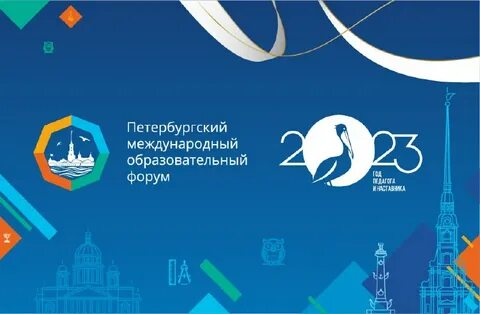 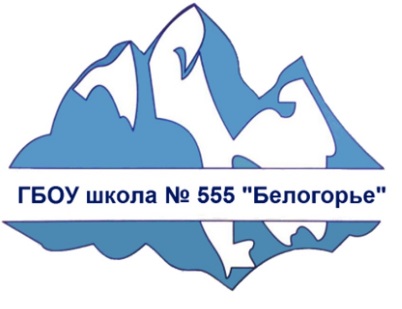 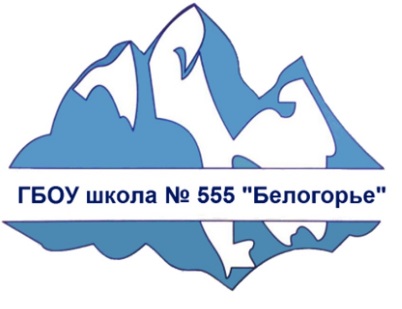 «Индивидуальный образовательный маршрут молодого педагога как основа профессионального и творческого становления»
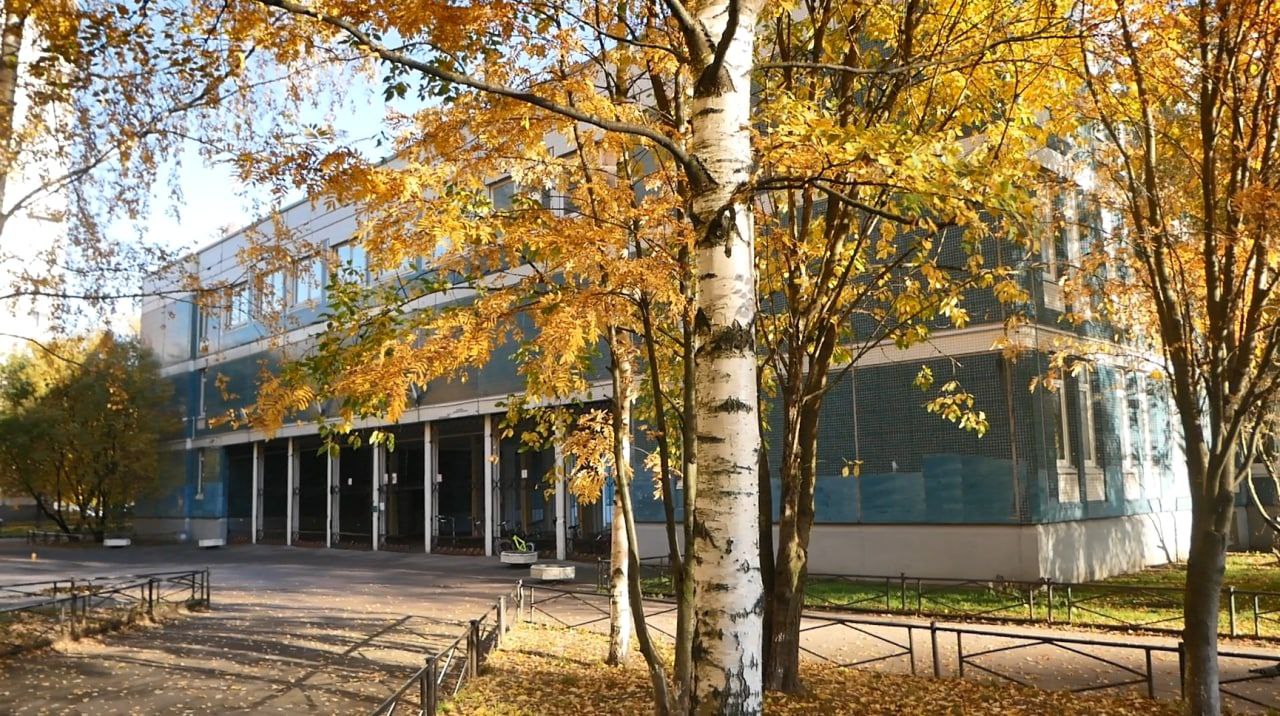 2021 год
Школа вступает в пилотный Всероссийский проект «Наставничество»
Студент-работодатель
Учитель-учитель
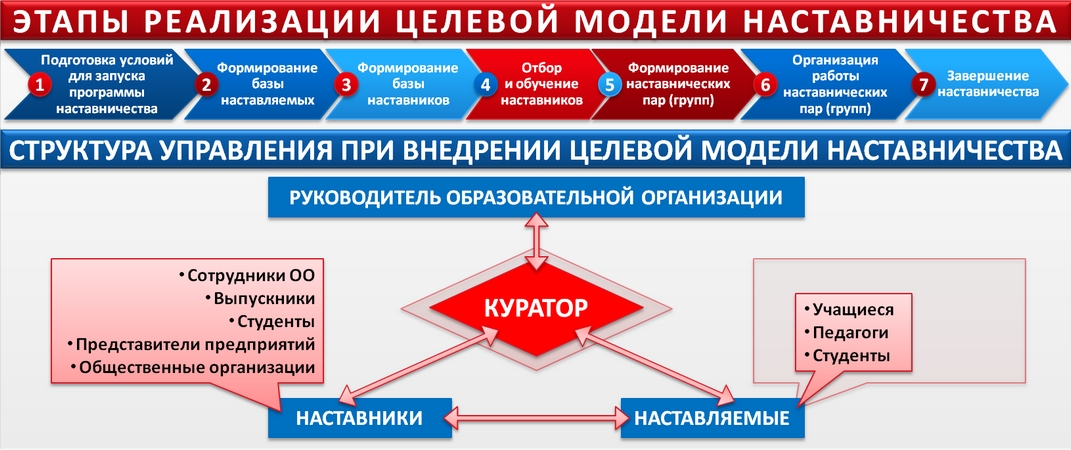 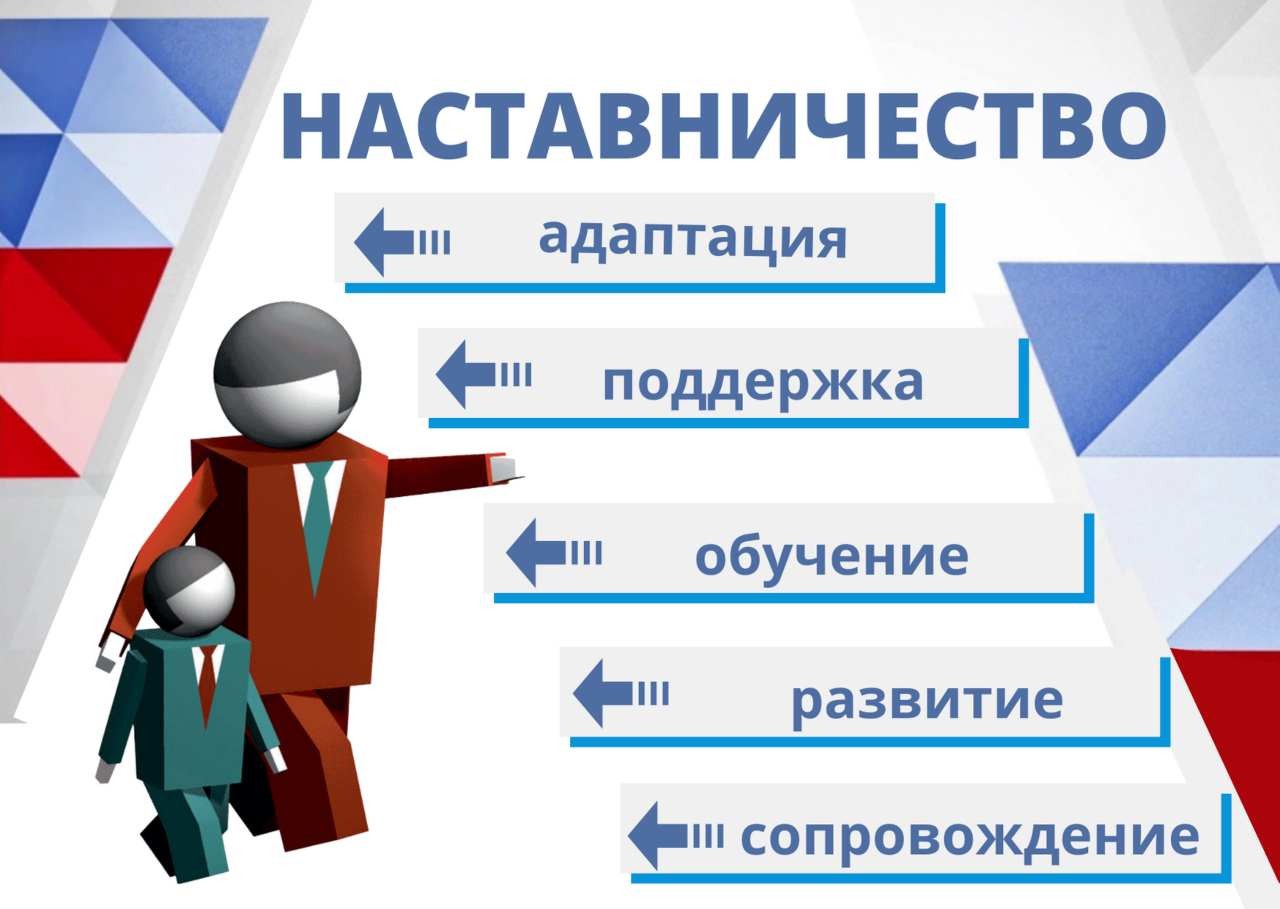 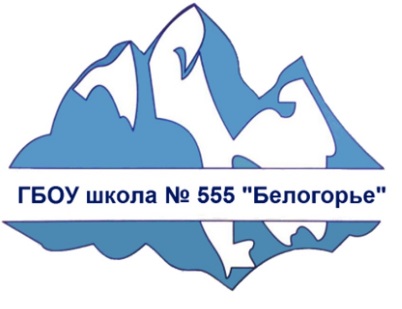 Этапы наставничества
1 этап – адаптационный. Формирование наставнических пар. Наставник определяет круг обязанностей и полномочий молодого специалиста, а также выявляет точки роста.
2 этап – основной (проектировочный). Наставник осуществляет корректировку профессиональных умений молодого педагога, помогает выстроить ему собственную программу самосовершенствования.
3 этап – контрольно - оценочный. Наставник проверяет компетентности молодого педагога, определяет степень готовности к выполнению своих функциональных обязанностей.
Алгоритм работы с молодыми специалистамиАлгоритм работы с молодыми специалистами
- знакомство с наставником, проведение входящего мониторинга, составление плана работы на год;- посещение уроков наставника;- проведение совместных интегрированных уроков совместно с наставником;- разработка личного конспекта урока совместно с наставником;- приглашение наставника на свой урок, самоанализ проведенного урока;- мониторинг на выходе, анализ проведенной работы;- составление плана работы на следующий год в роли наставника/наставляемого…
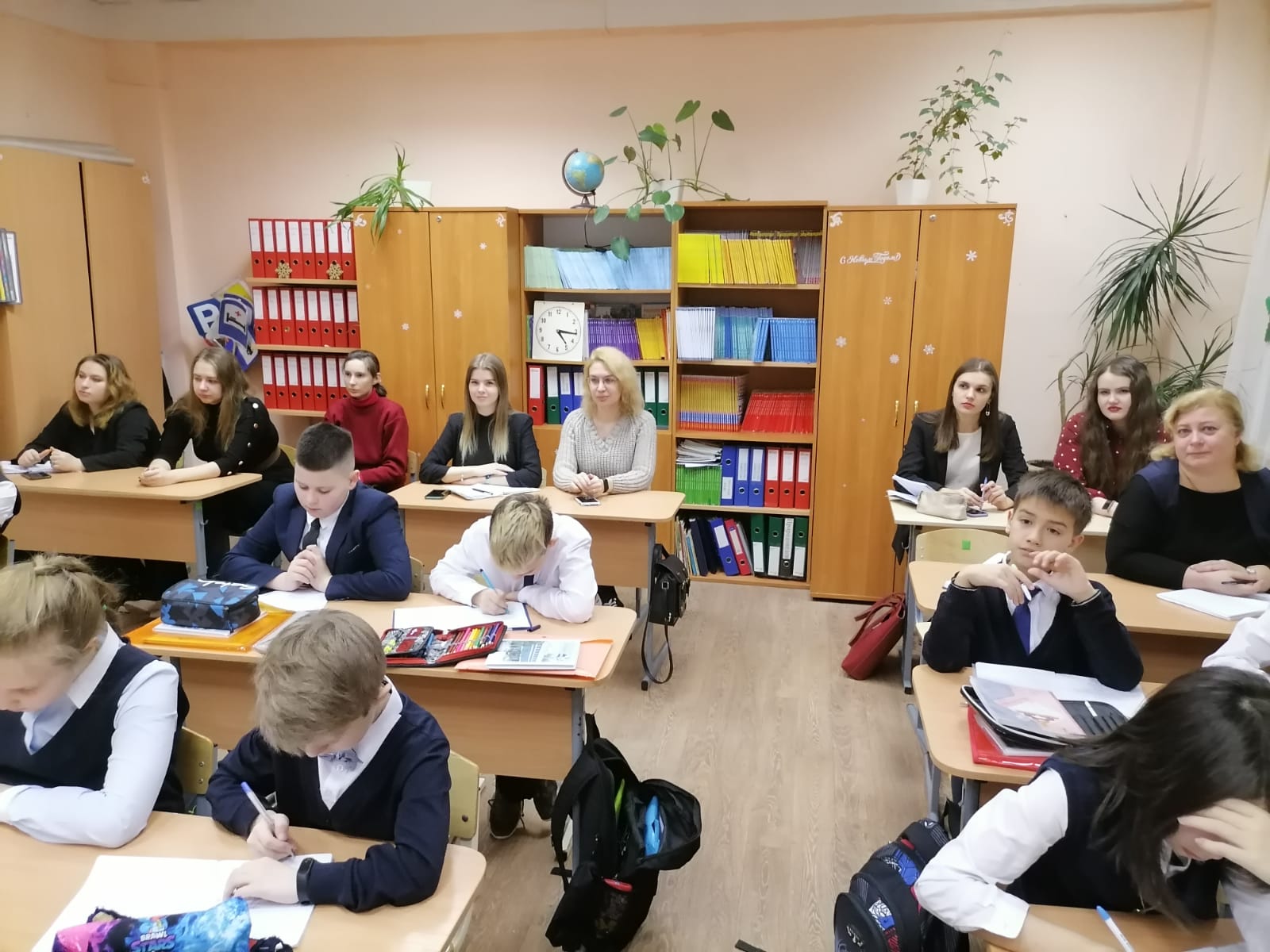 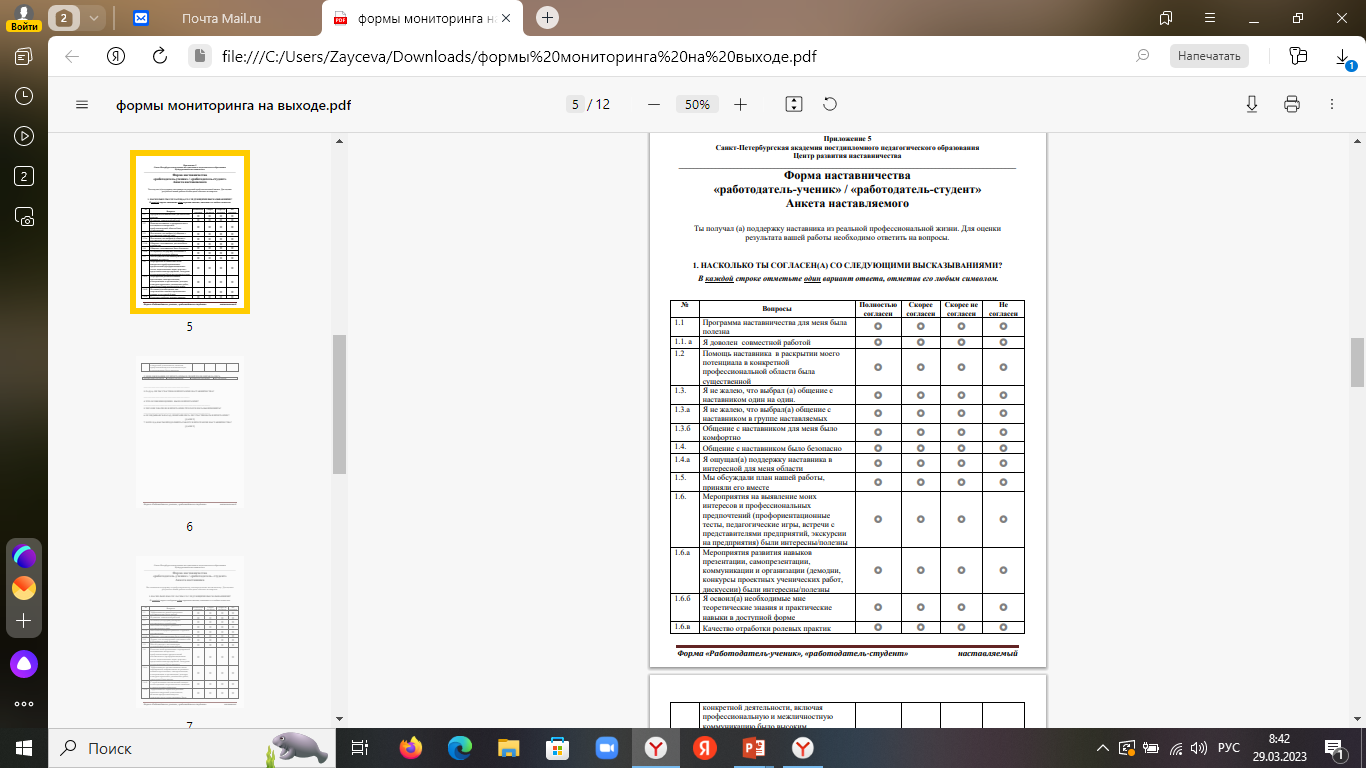 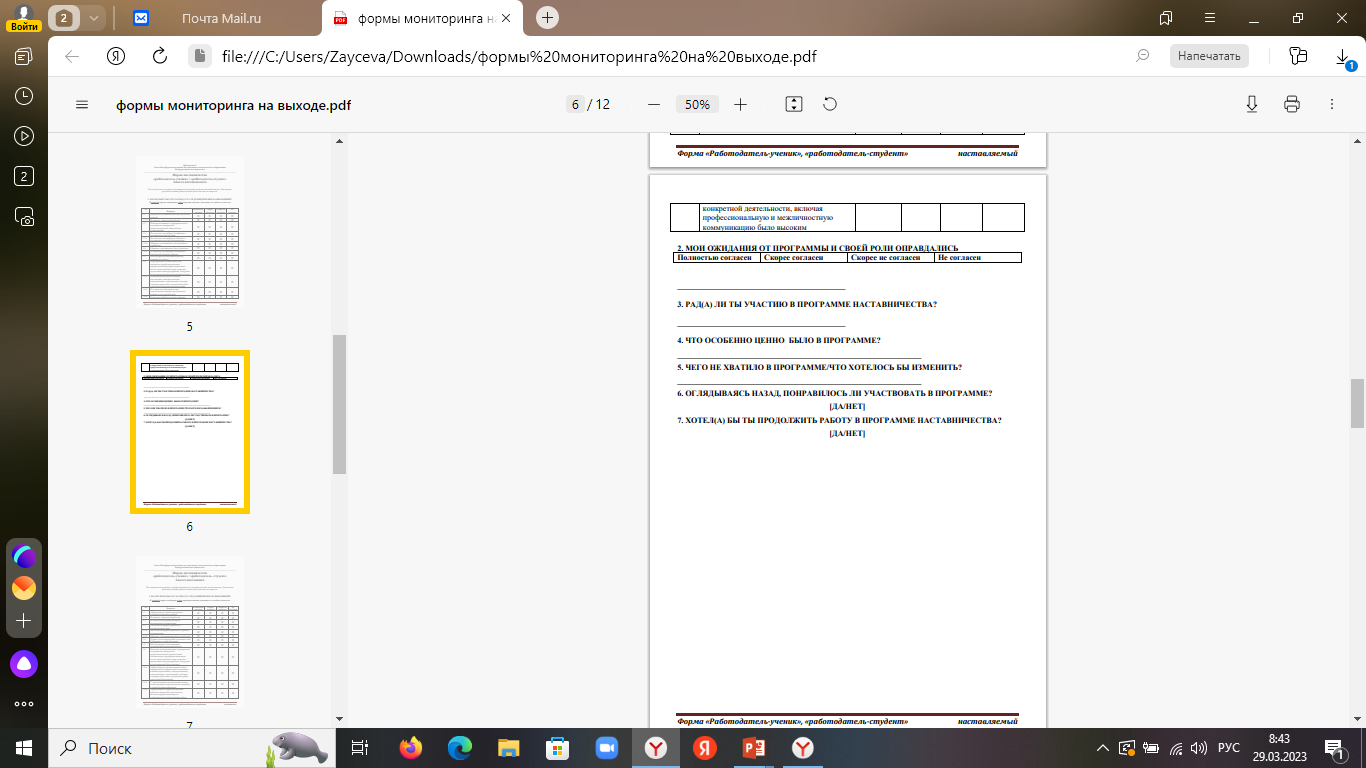 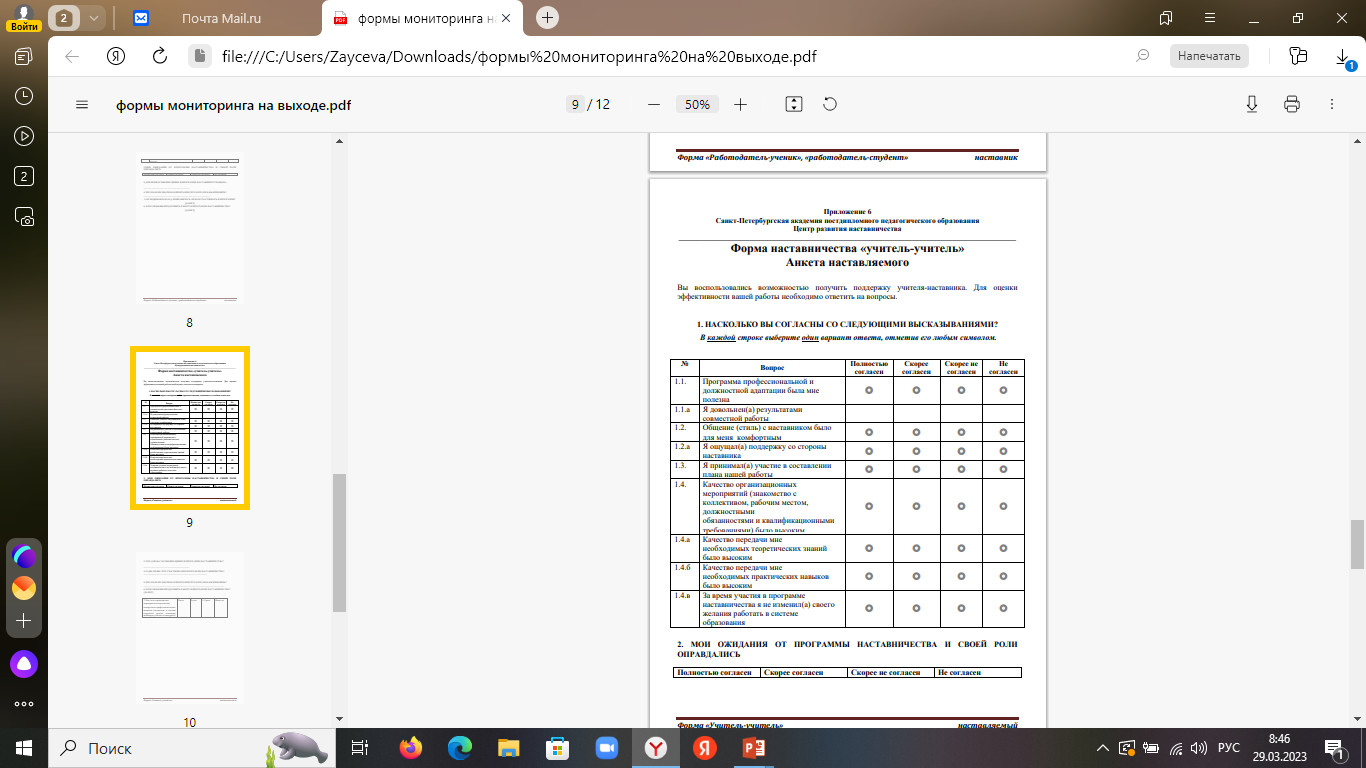 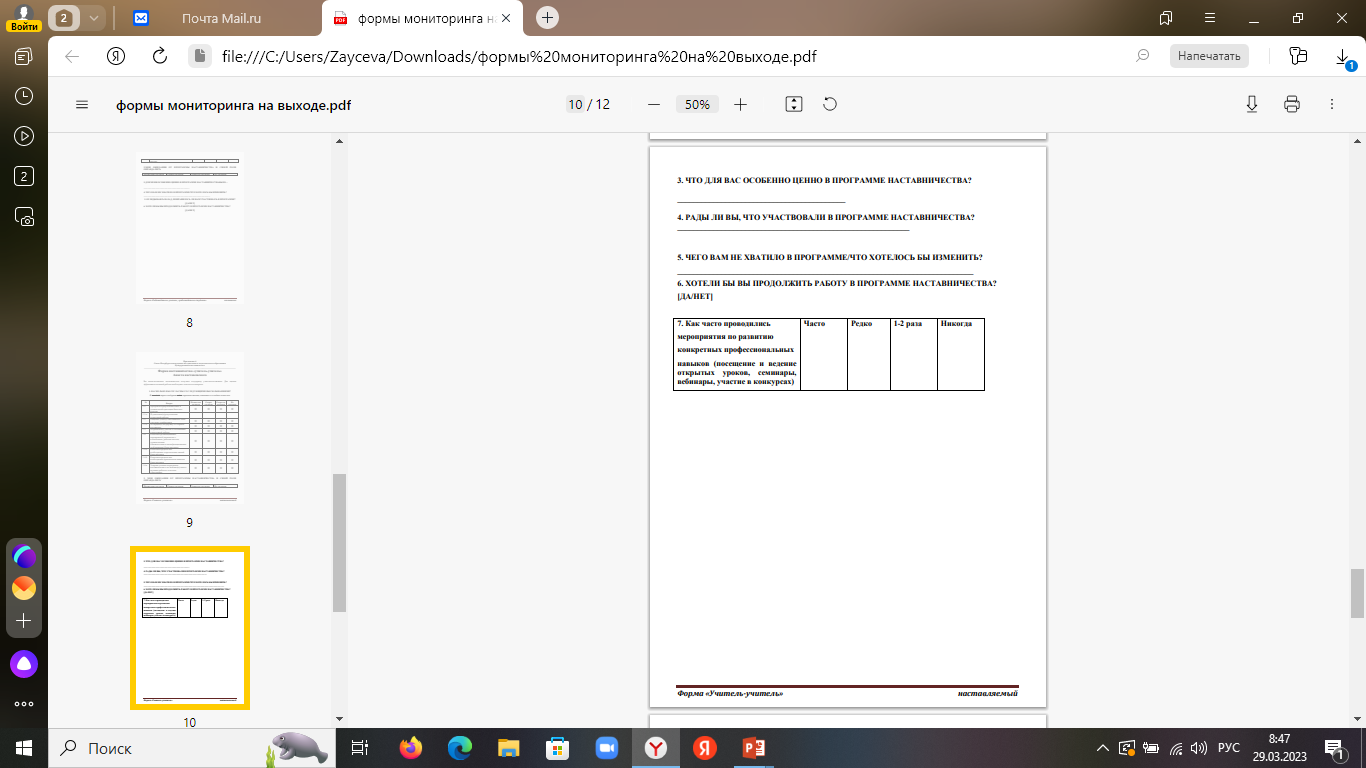 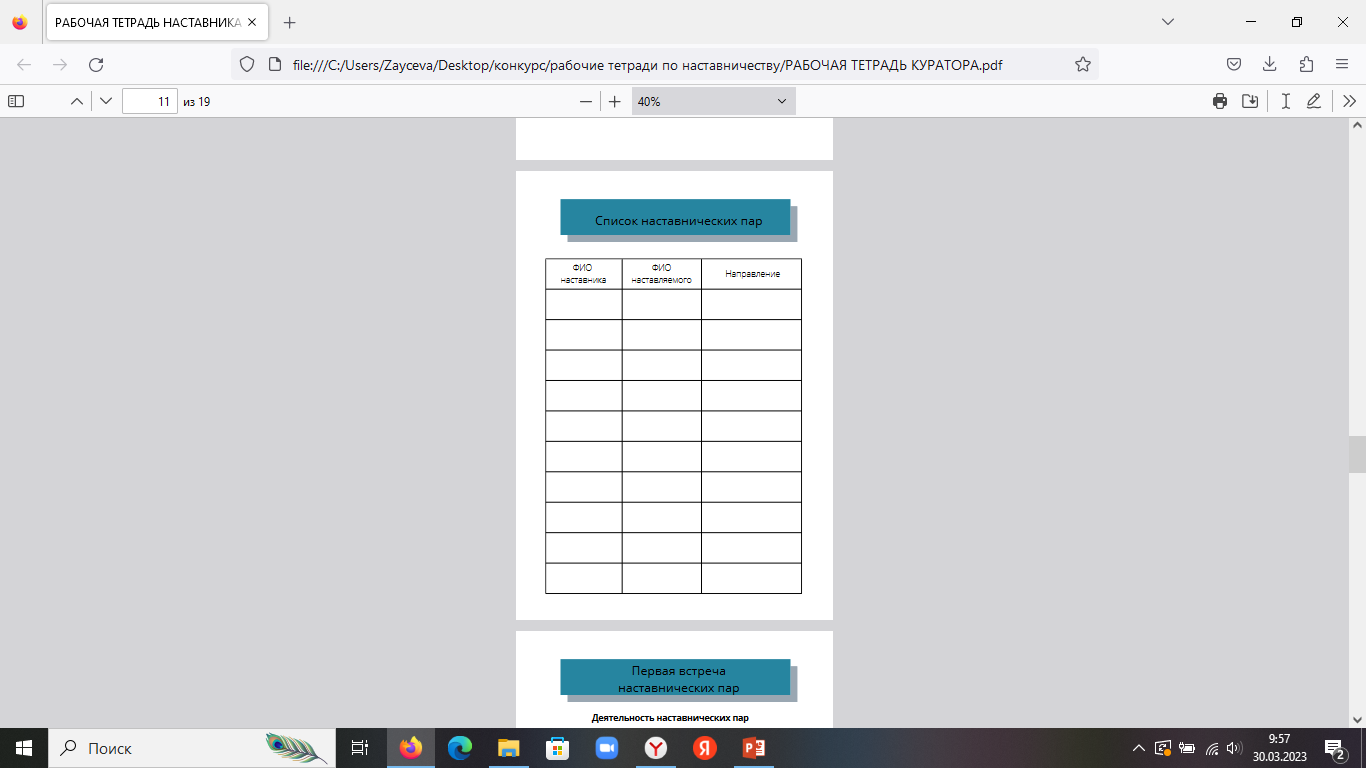 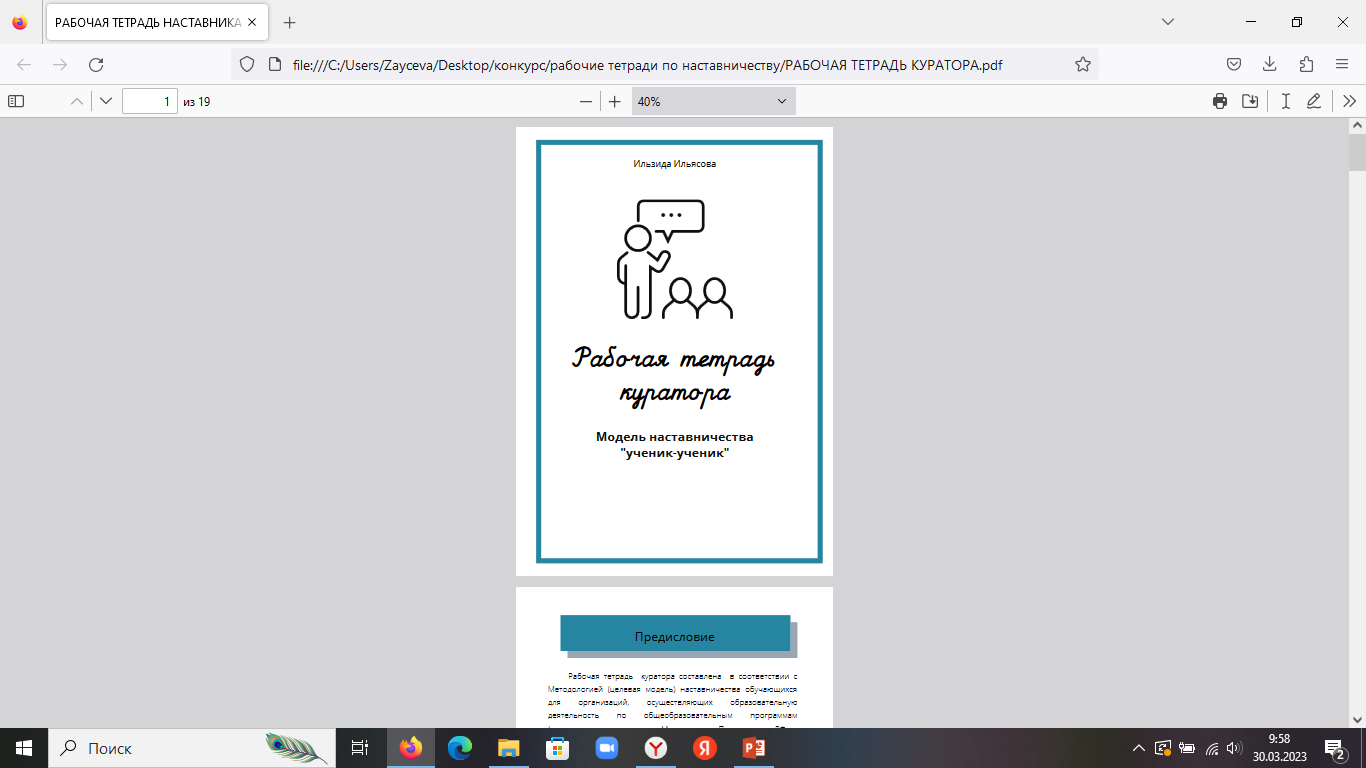 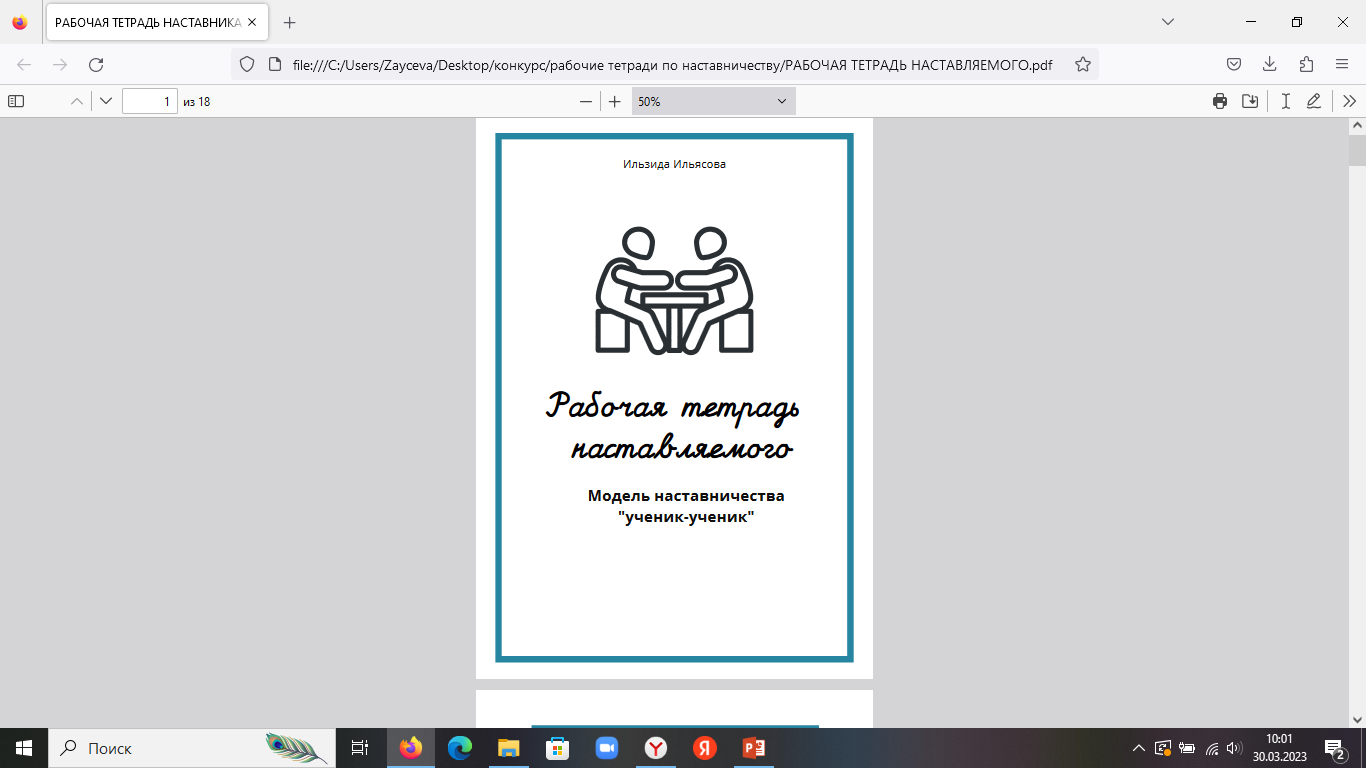 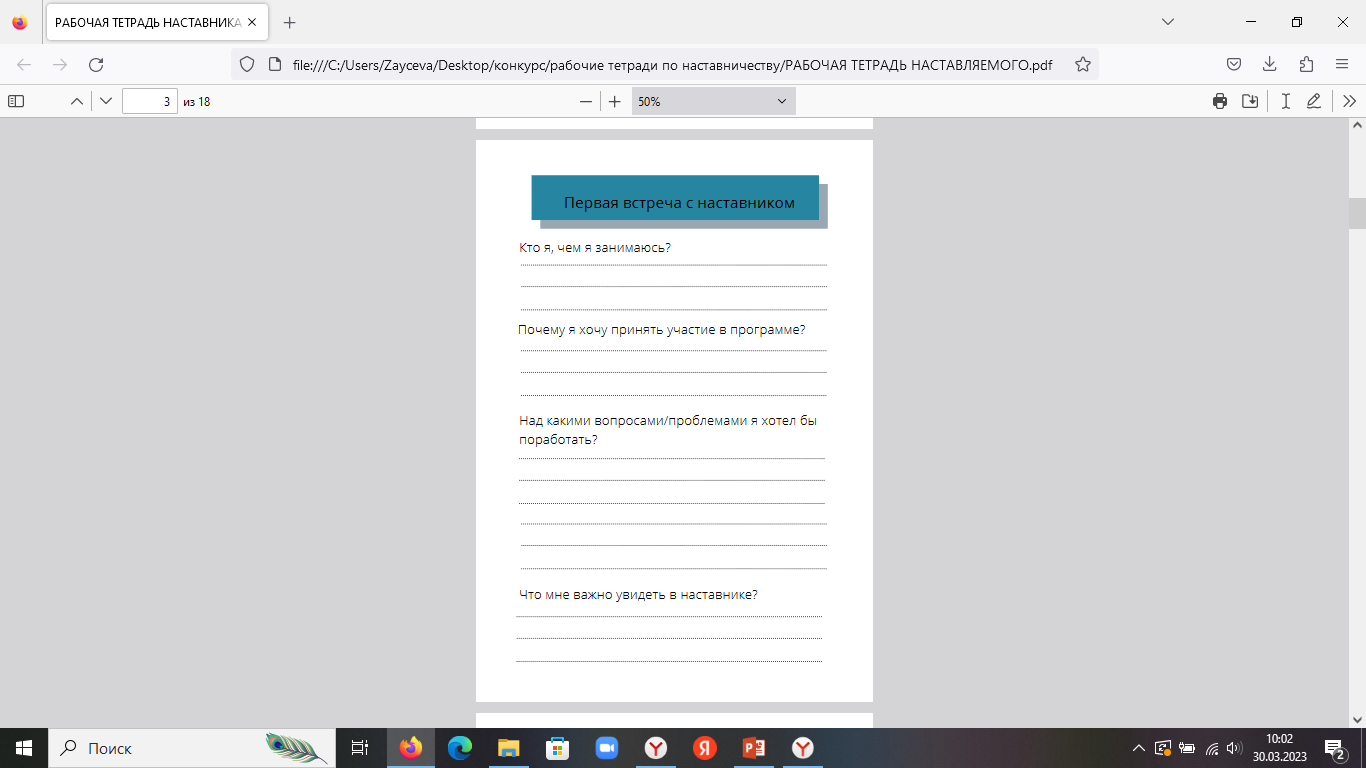 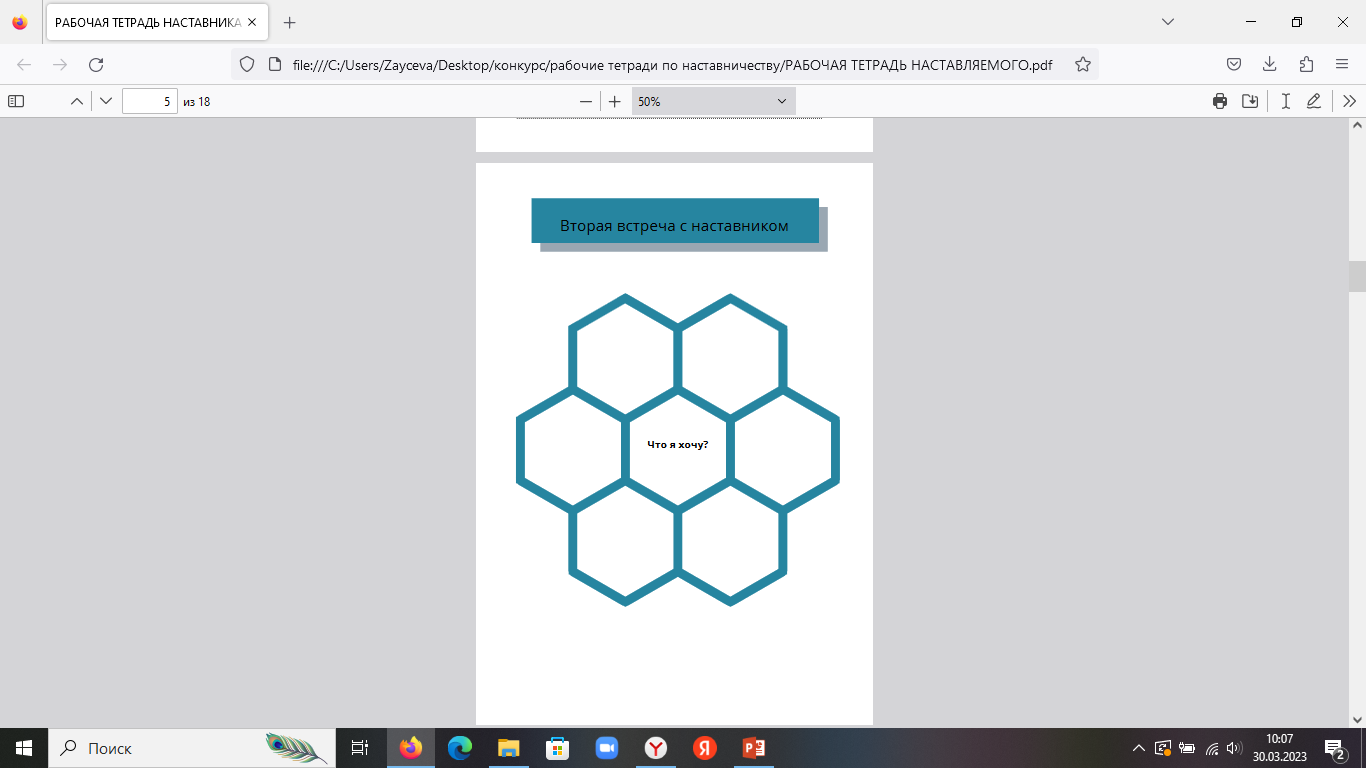 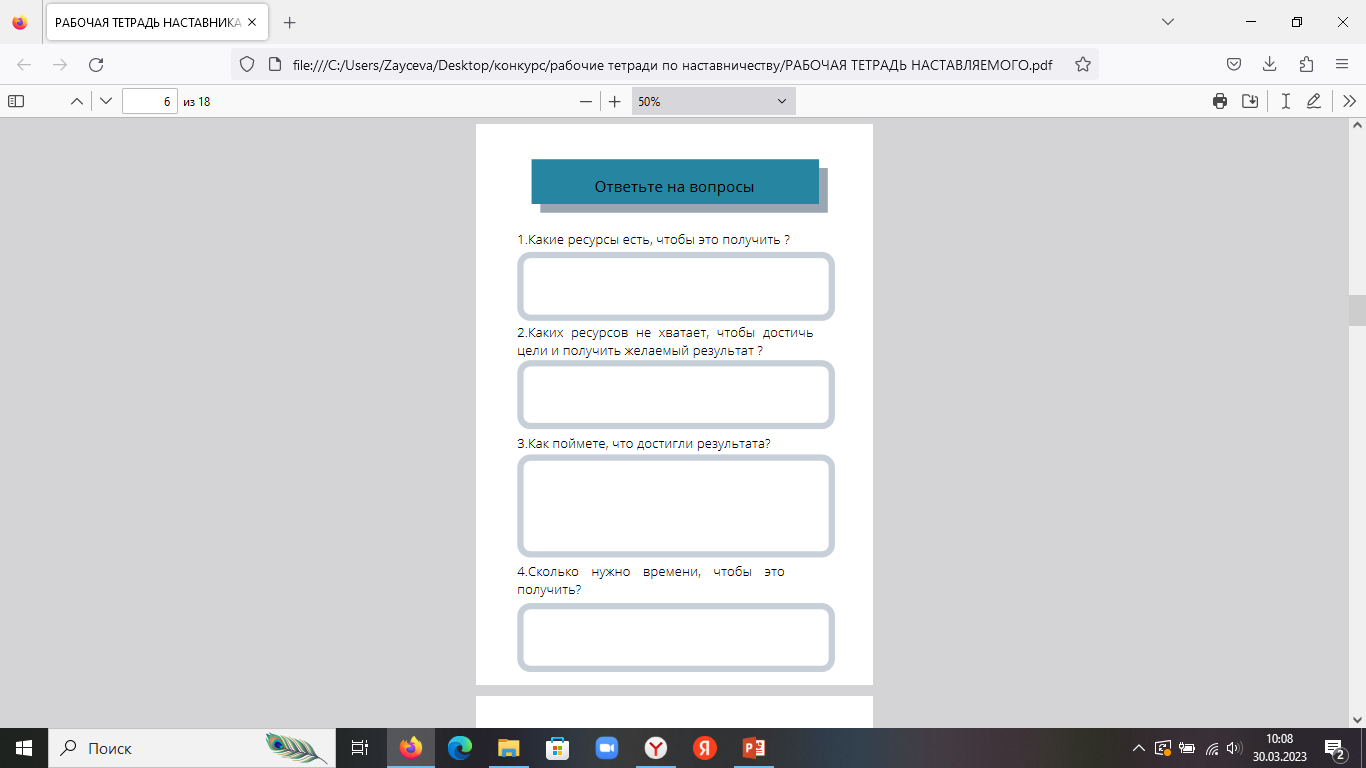 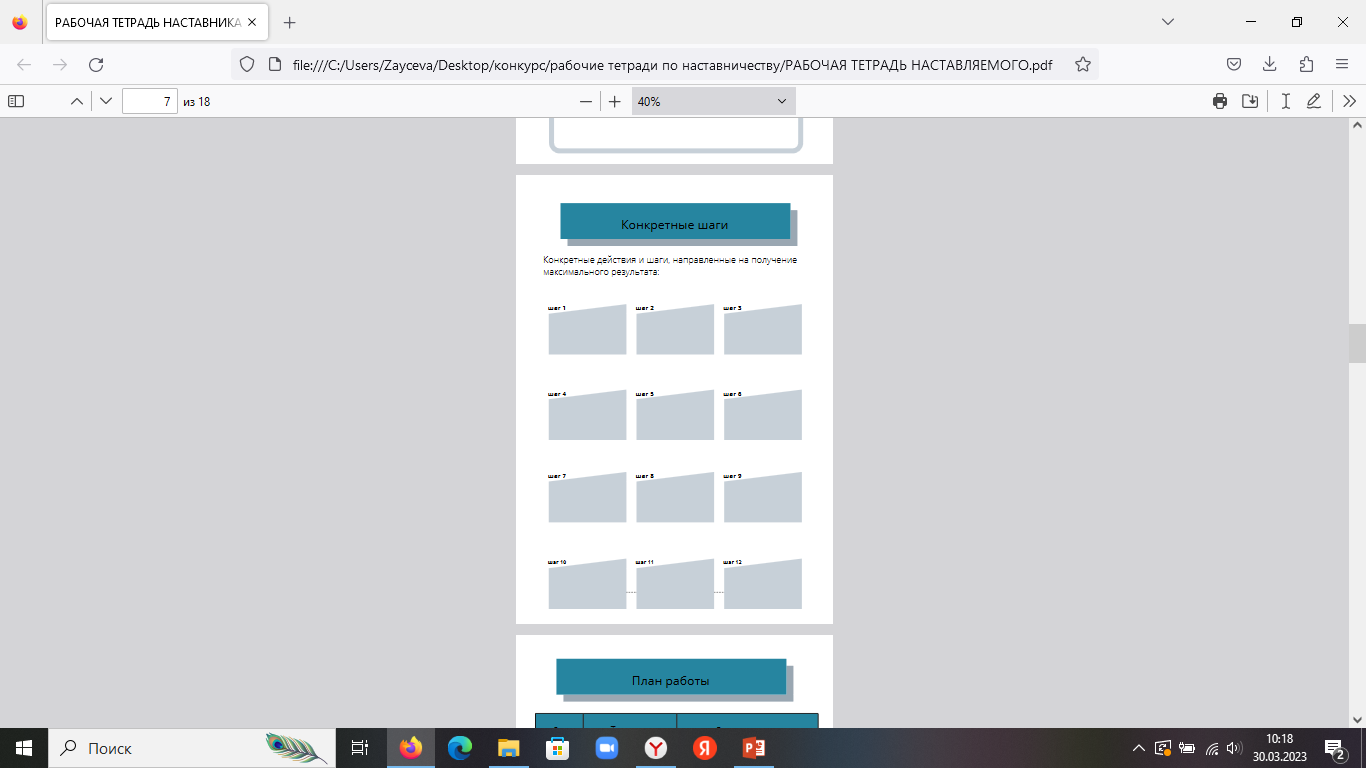 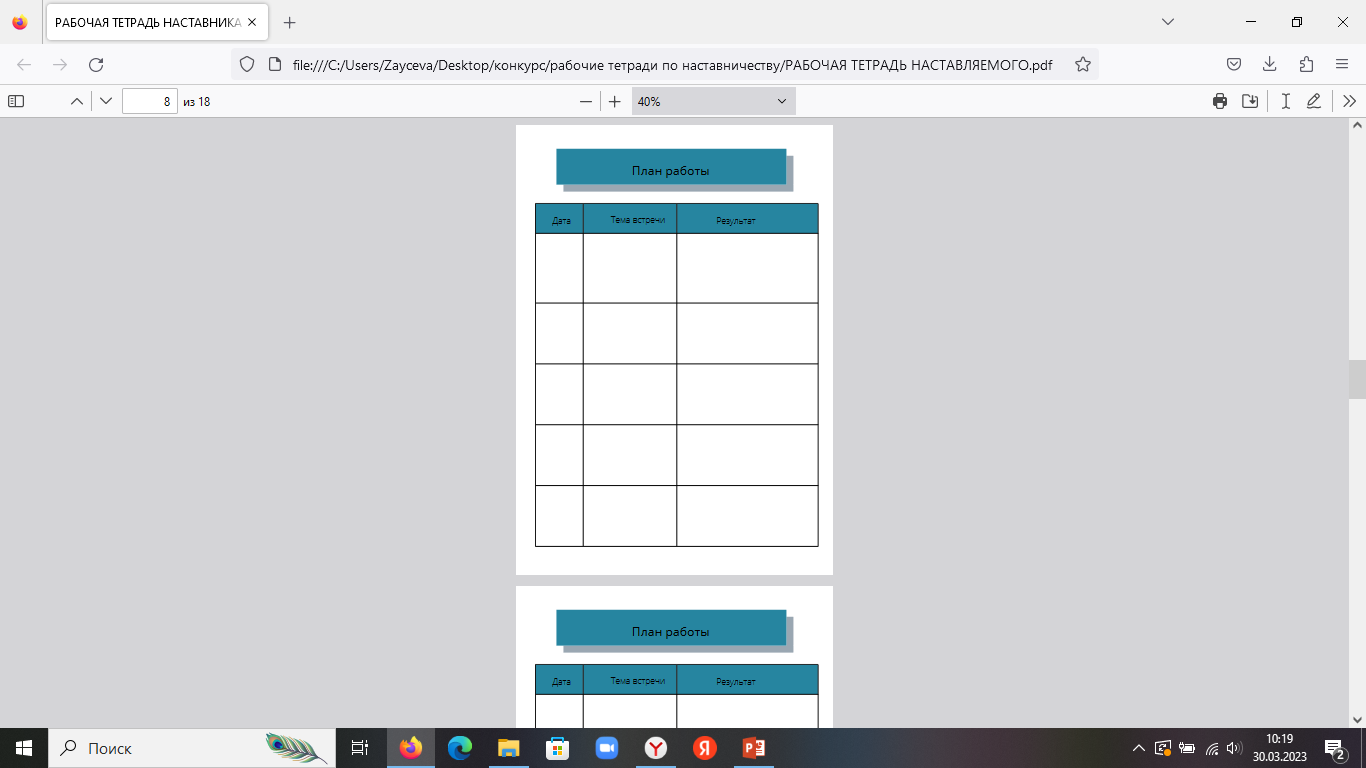 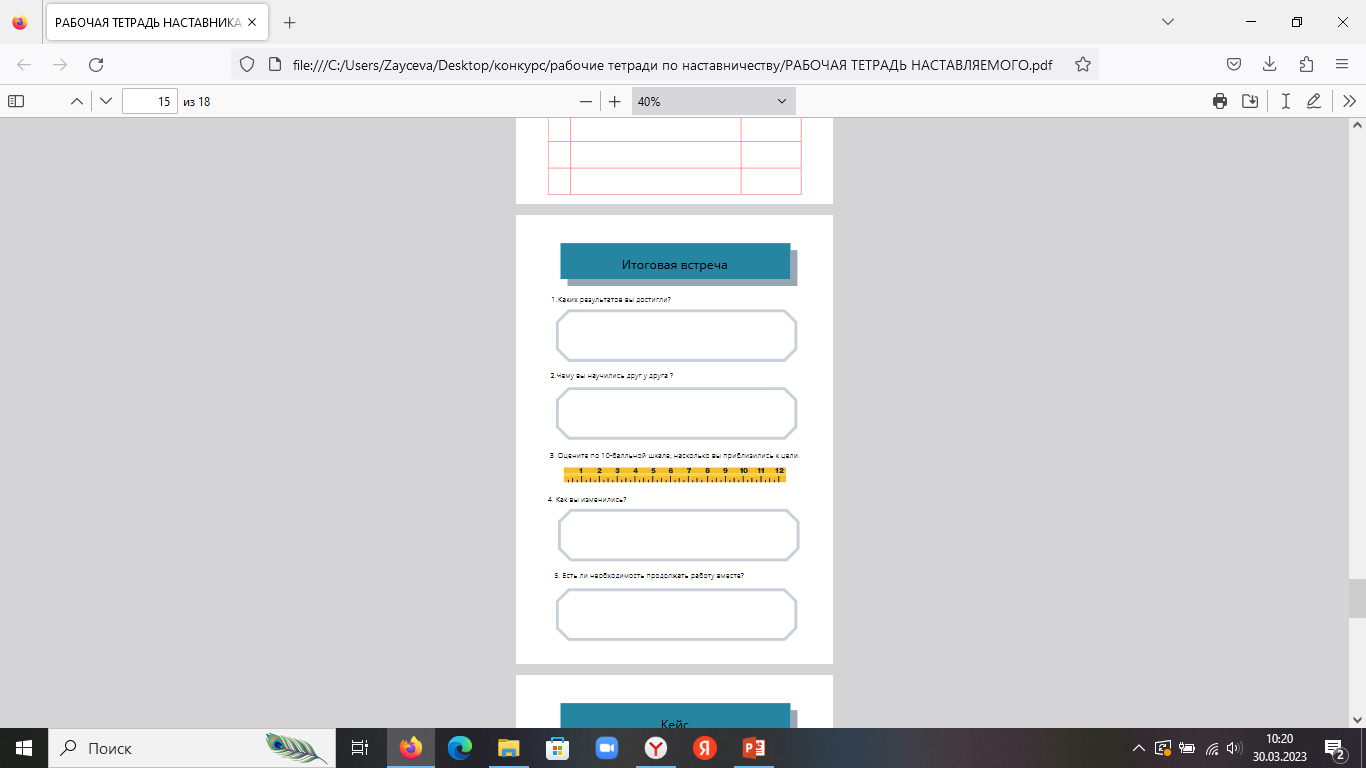 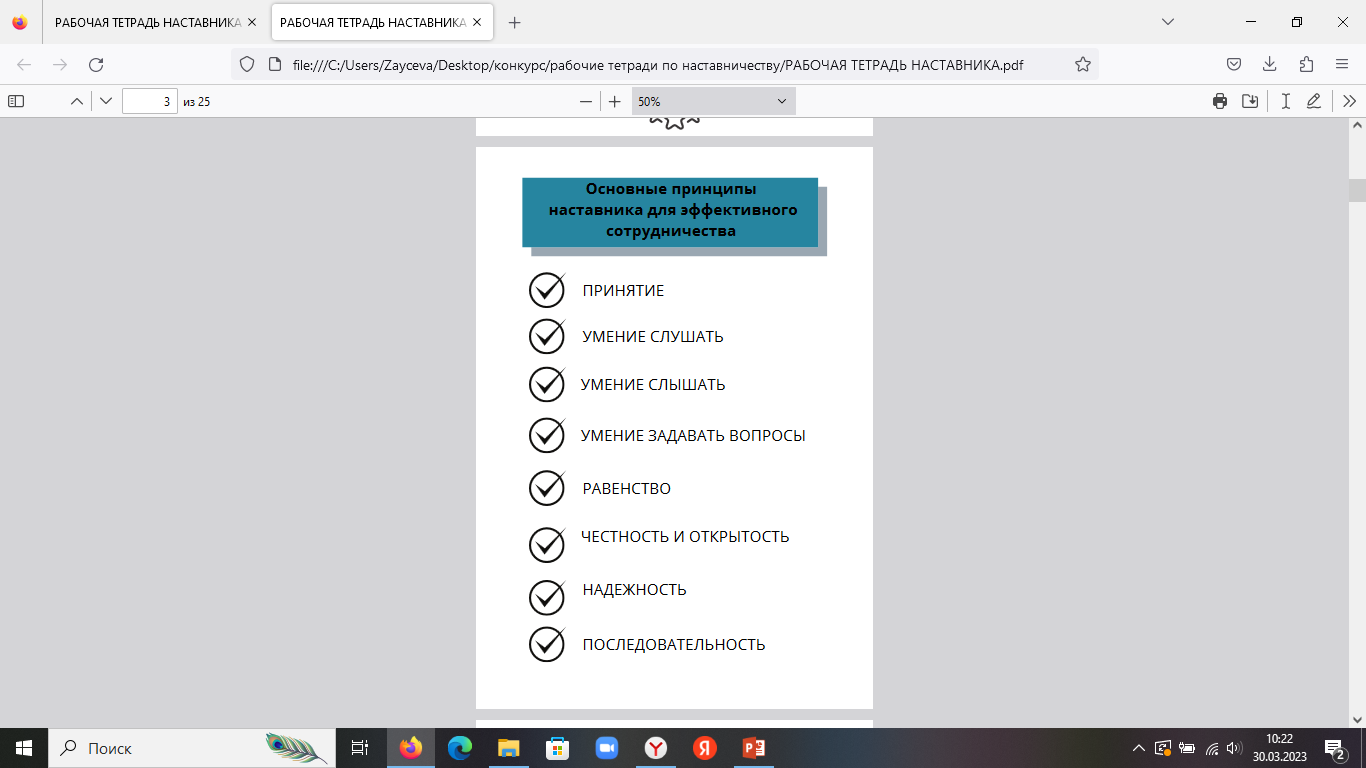 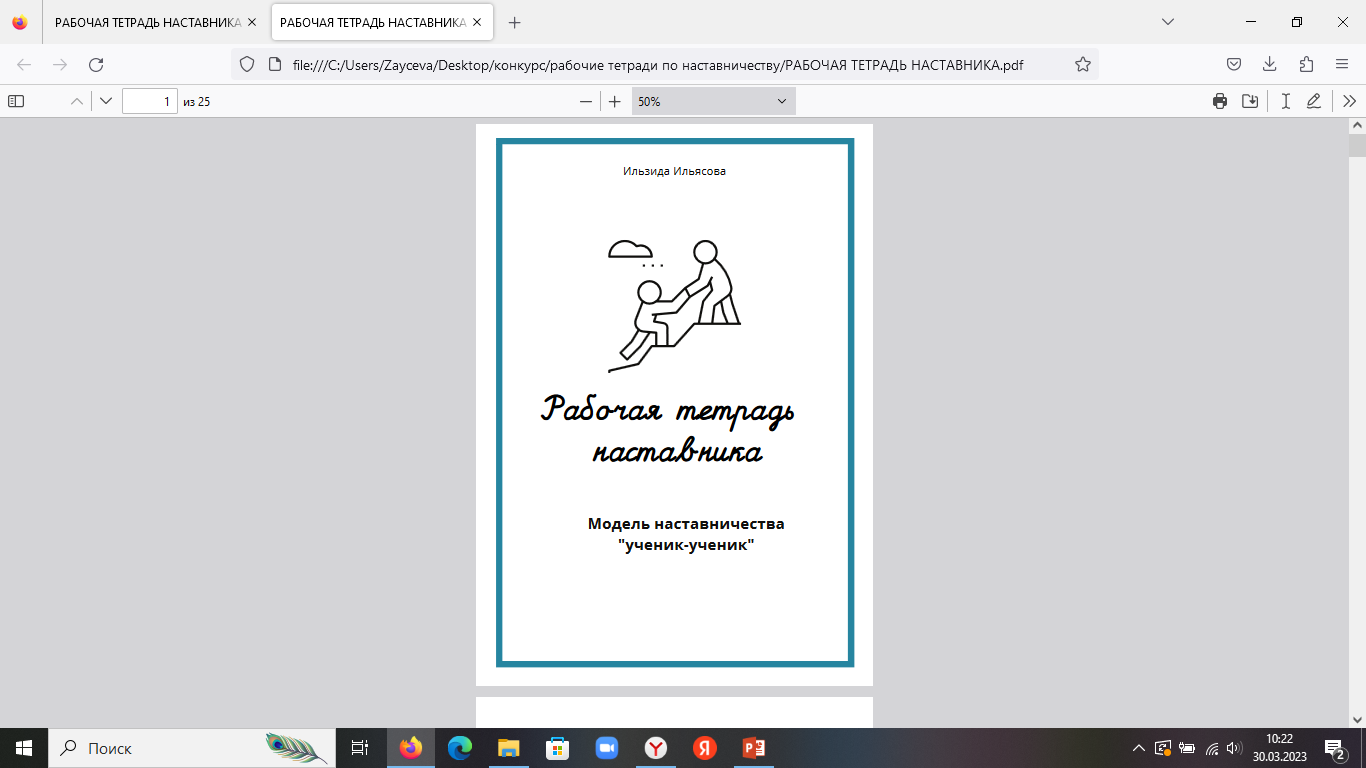 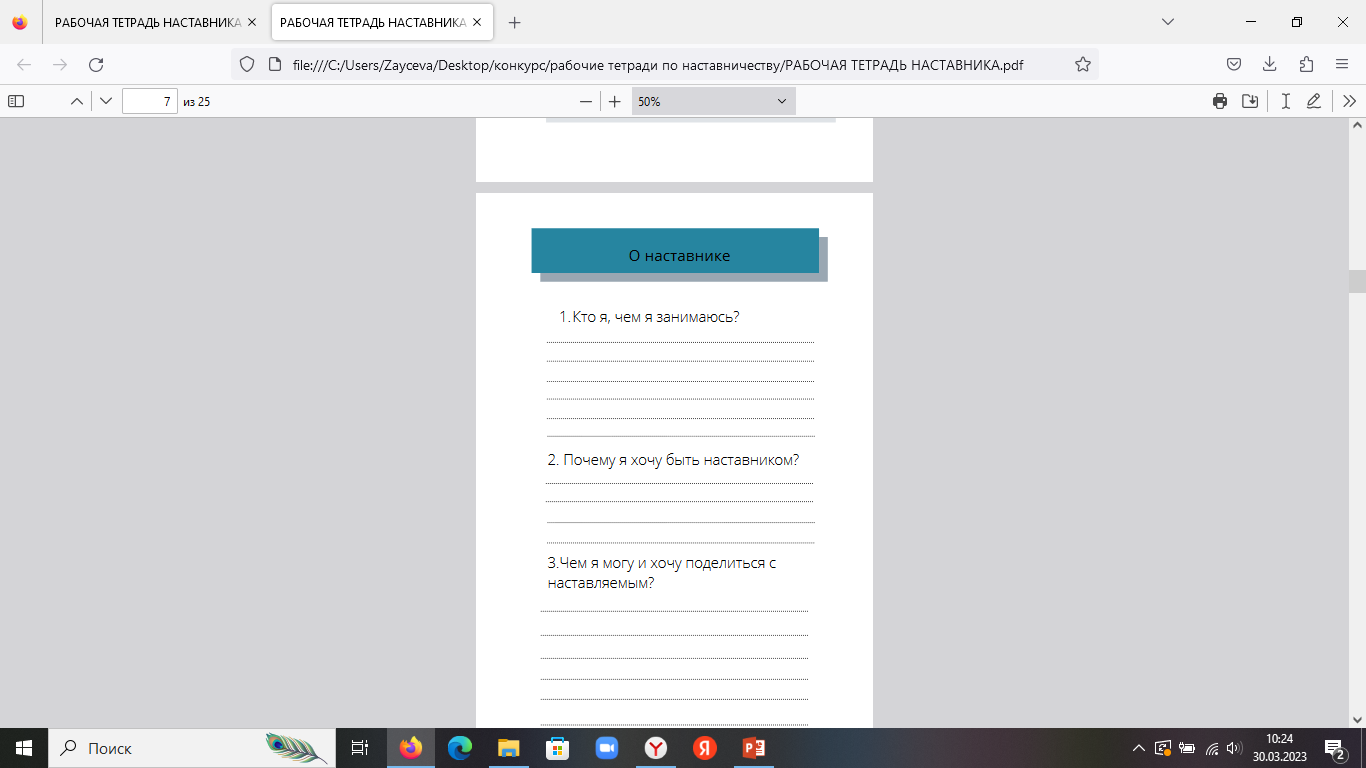 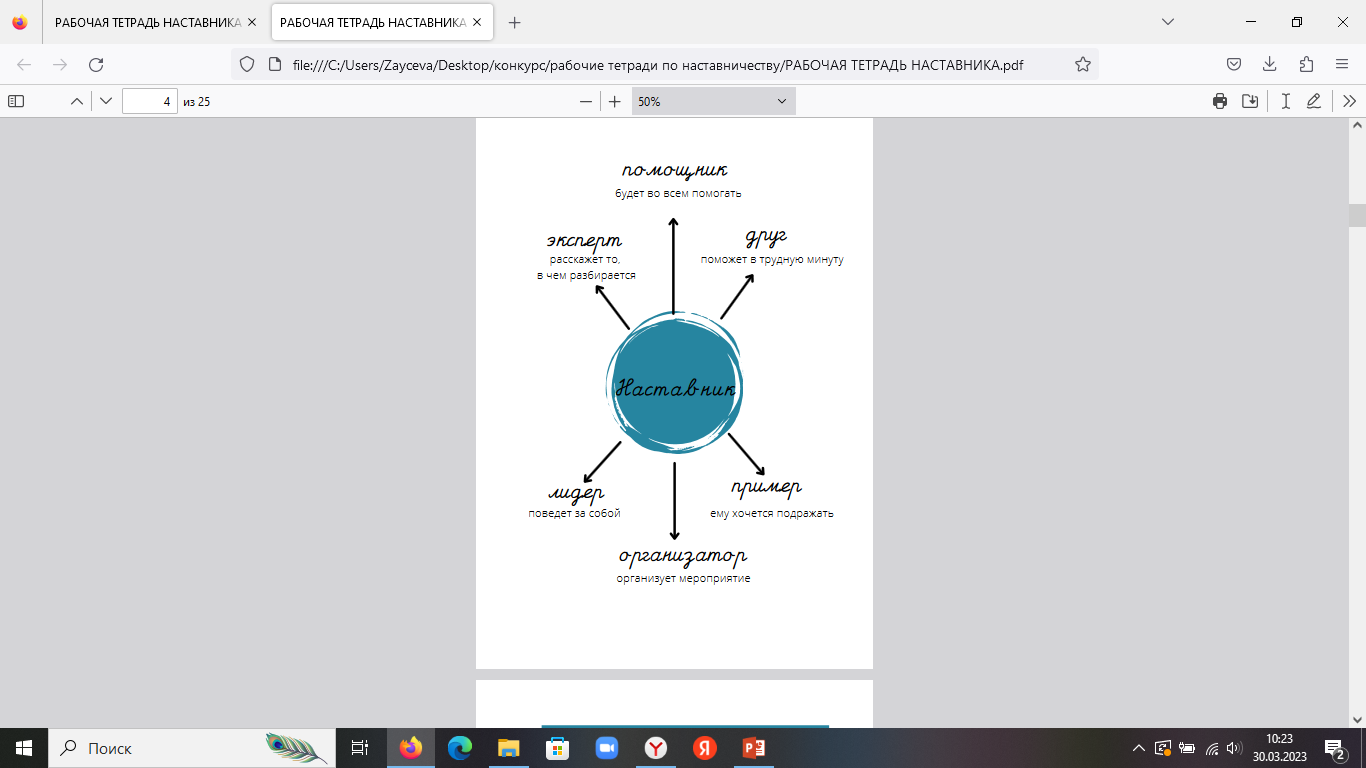 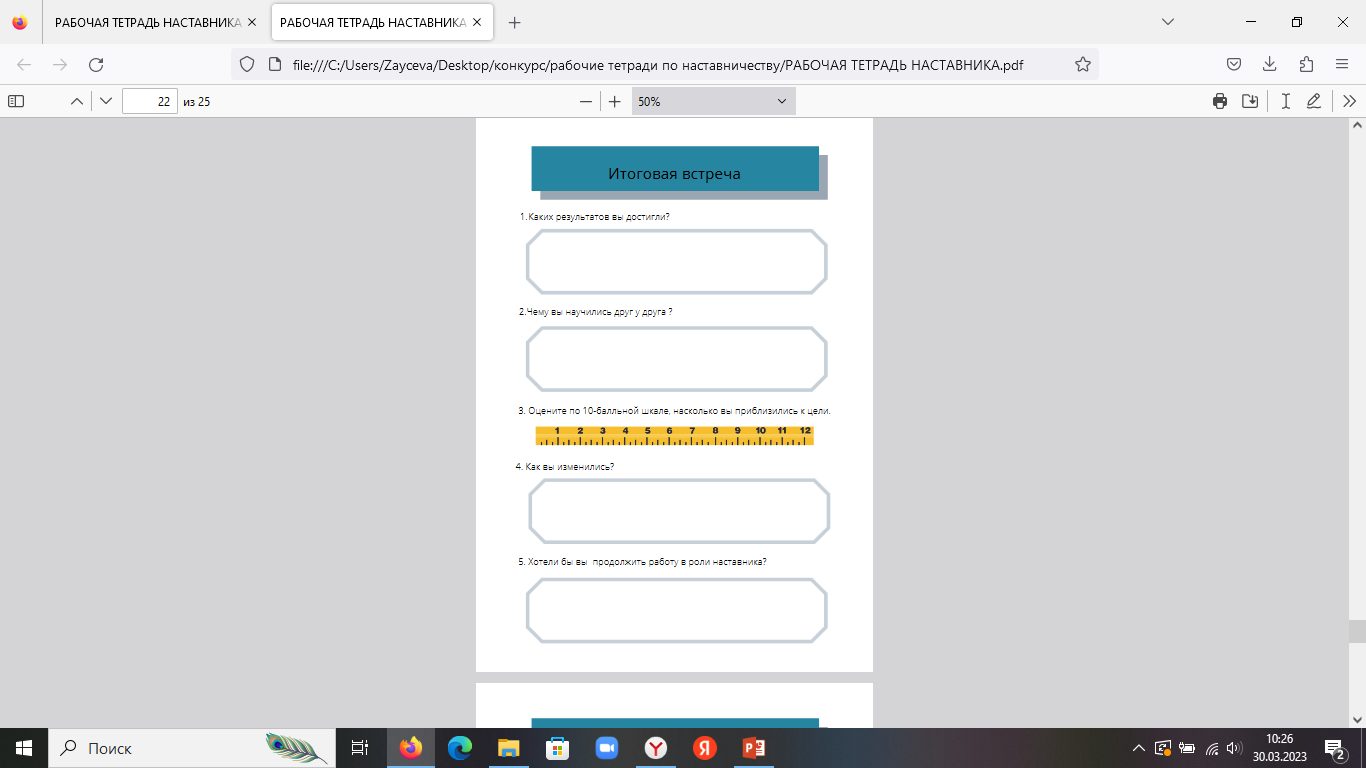 однажды в родительском чате…
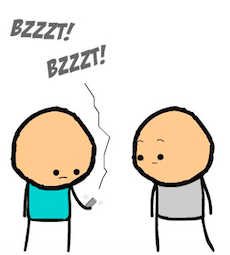 Уважаемые родители!  У кого еще из детей пропадают вещи и деньги?
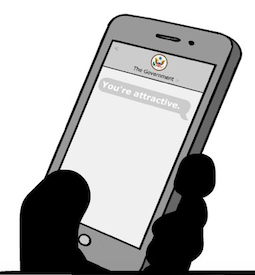 была запущена волна негатива
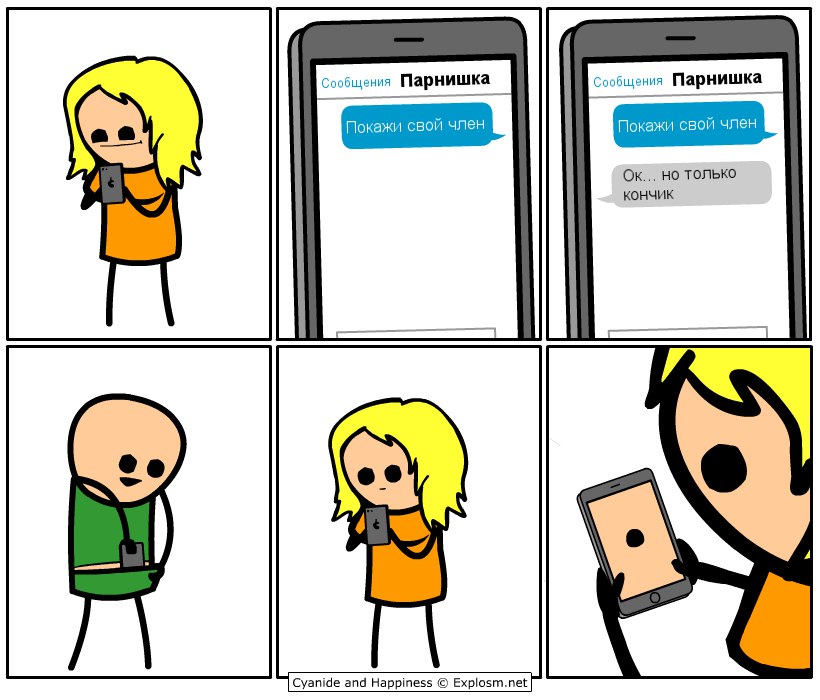 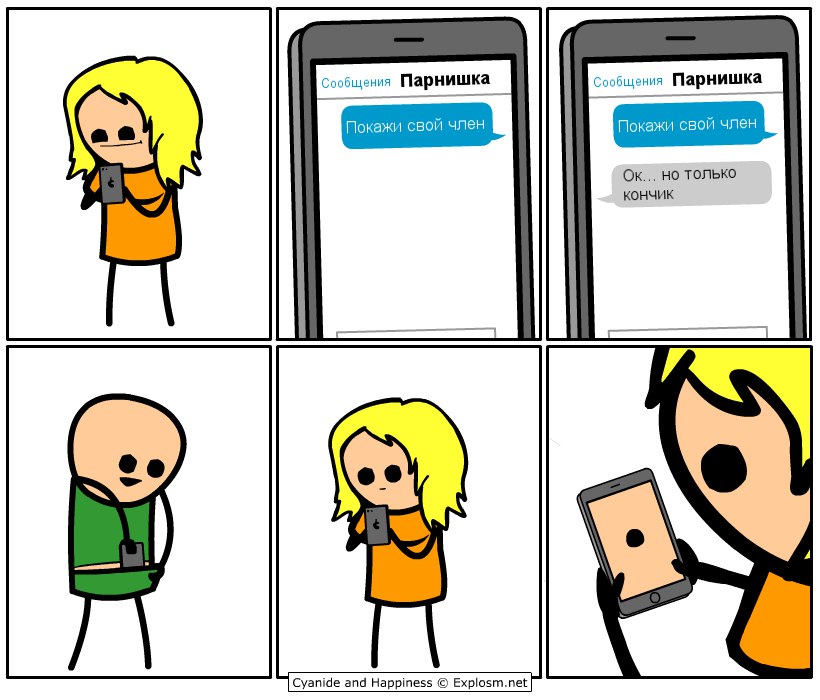 У моего пропал циркуль!
Набор ручек найти не можем!
На прошлой неделе из кармана пропало 5 рублей
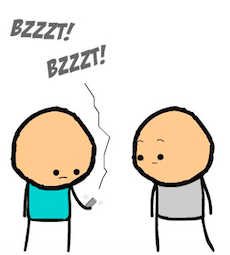 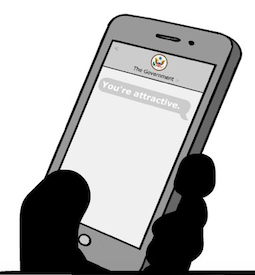 началось выяснение отношений
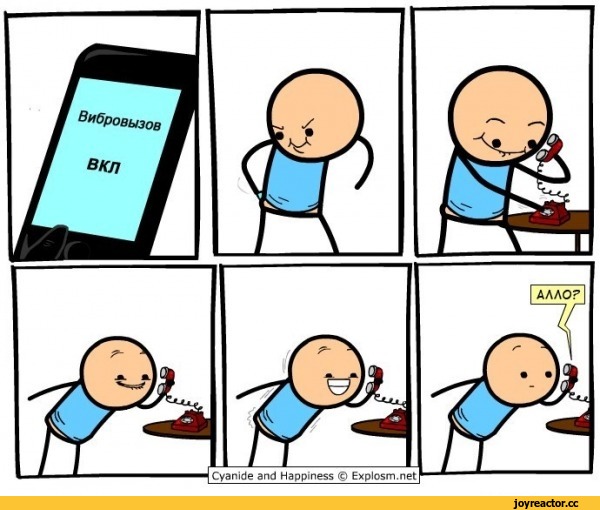 Займитесь воспитанием своих детей!
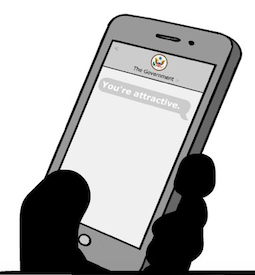 Требую разобраться в ситуации!
Я буду жаловаться!!!!!
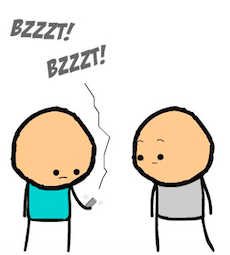 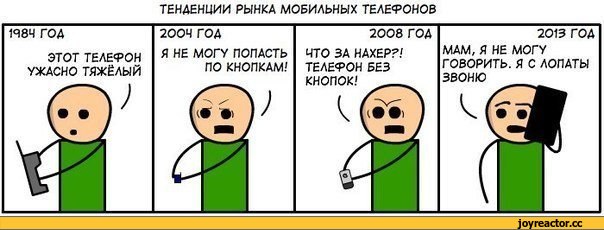 появилось много вопросов к детям
У тебя точно ничего не пропадало???
Кто в твоем классе может воровать?
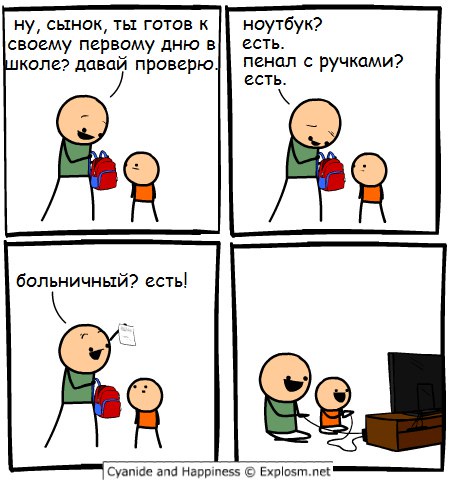 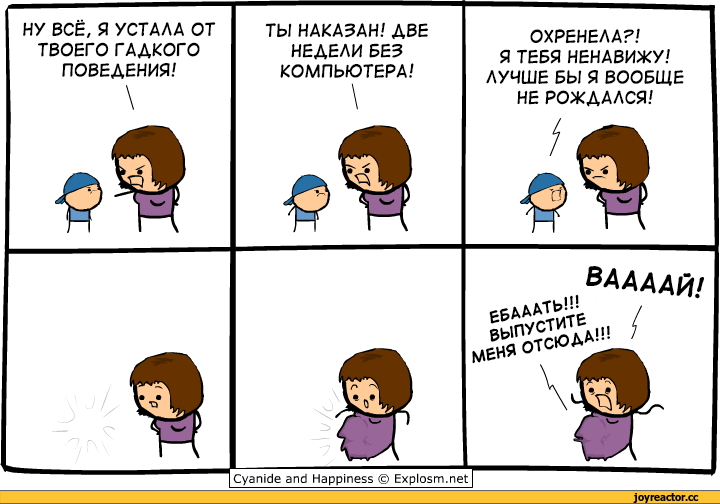 обсуждение растянулось на несколько дней и сотни сообщений
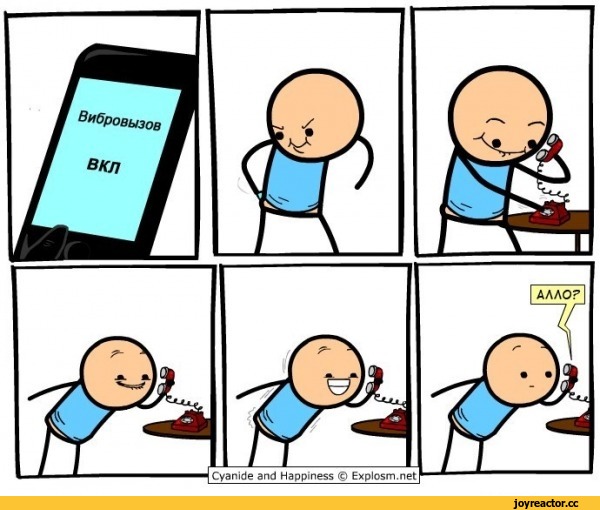 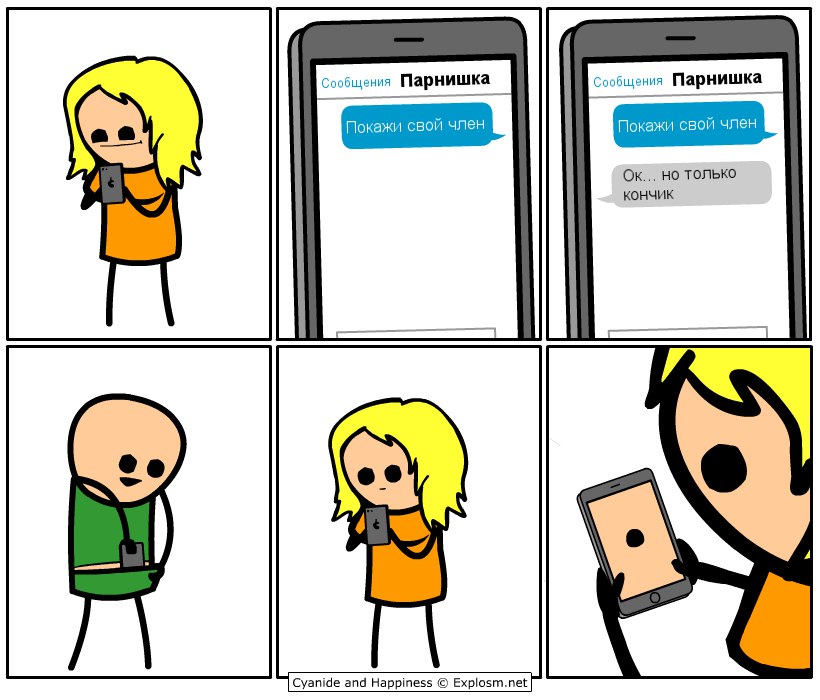 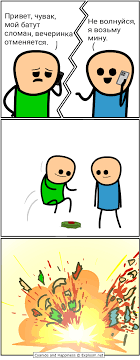 в канцелярии школы
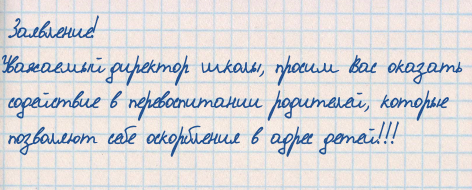 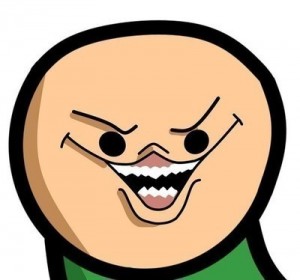 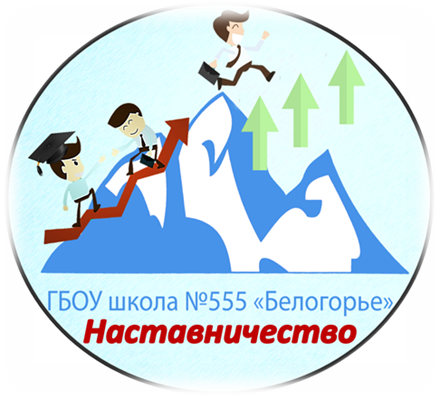 Гимн проекта «Наставничество» ГБОУ школы № 555 «Белогорье»
Мы хотим построить мост,
Чтобы он достал до звёзд,
Чтобы он достал до звёзд.
Школьно-креативным стал,
Чтобы  устали  не знал,
Чтобы  устали  не знал.
Детский  смех звучал вокруг,
Твой наставник - верный  друг.
С опытом приходит рост!
Друг надежный, вот вопрос:
-Это самый лучший мост?
-Это самый лучший мост!
Это будет  школьный  мост,
самый лучший в мире  мост,
Самый прочный  в мире мост.
Мост волшебной красоты 
Из улыбок и мечты,
Из улыбок и мечты.
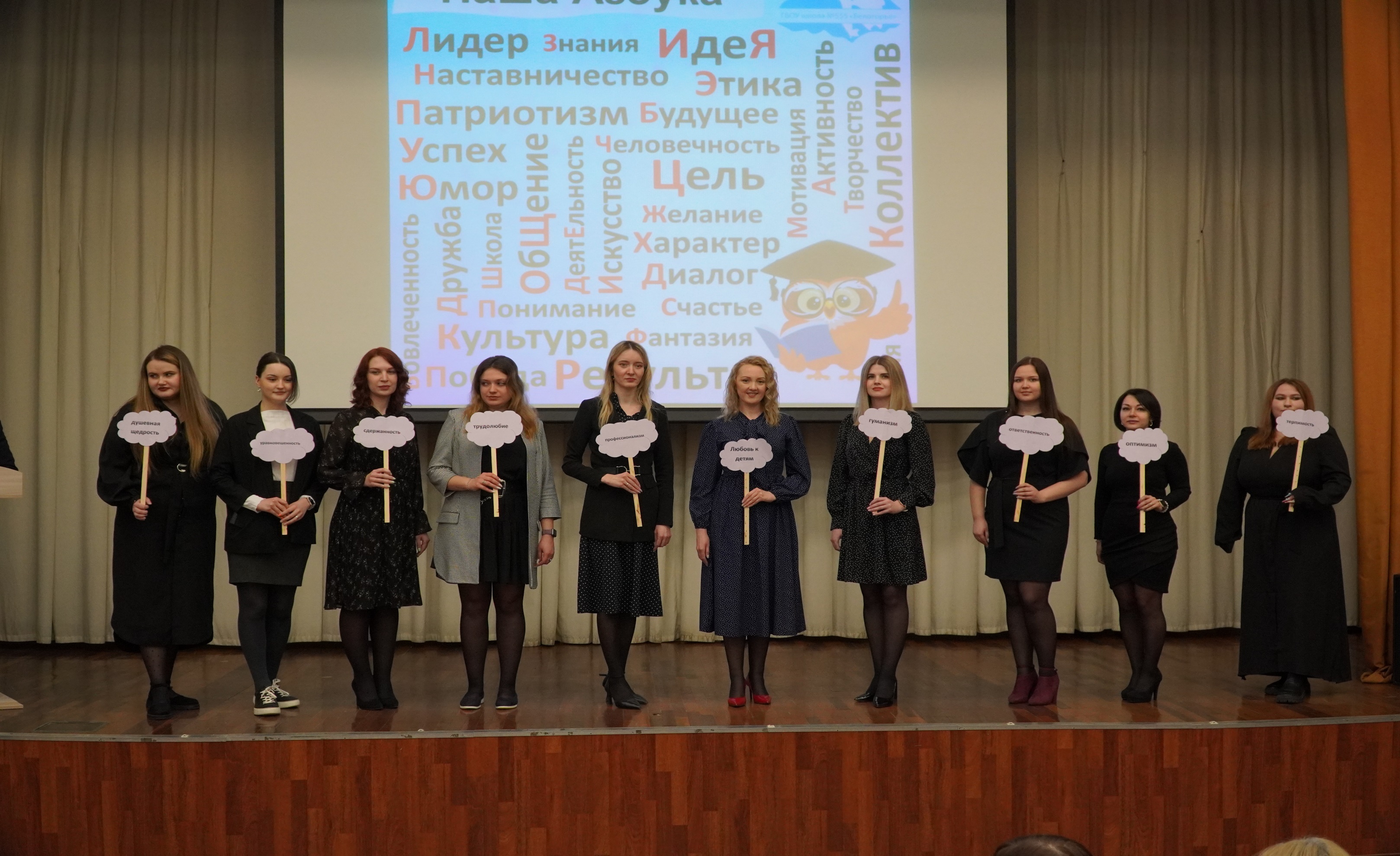